Properties of Solar Wind ULF Waves Associated with Ionospheric Pulsations
A D M Walker, & J A E Stephenson, & S Benz
School of Physics
University of KwaZulu-Natal
We thank:
The ACE instrument and science teams of the MAG and SWEPAM  instruments and the Wind MFI and SWI teams for providing the solar wind data.
The National Research Foundation of South Africa (NRF) and the South African Department of Environment Affairs (DEA) for support. 
Members of the SSA-MTM team of the Department of Atmospheric Sciences, UCLA and US Geological Survey and the Commissariat `a l’Energie Atomique as well as all other individuals responsible for the development and maintenance of the Toolkit used in the multitaper analysis presented here.
SuperDARN, Dartmouth College, May - June 2011
Introduction
Previously we have shown that some Pc5 pulsations observed by SuperDARN radars are driven by solar wind oscillations
We identify several such events in order to study the detailed properties of the solar wind waves
The spectra of the waves are computed using the multiple taper method (MTM)
Correlation between the signals at ACE, WIND, and at the ionosphere is typically significant at the 99% level
Complex demodulation of the filtered spectrum produces a complex analytic signal in the time domain for each observed parameter
From this the polarizations and the energy density and flux vectors of the solar wind waves can be estimated
SuperDARN: Dartmouth College, May - June 2011
Background Fields
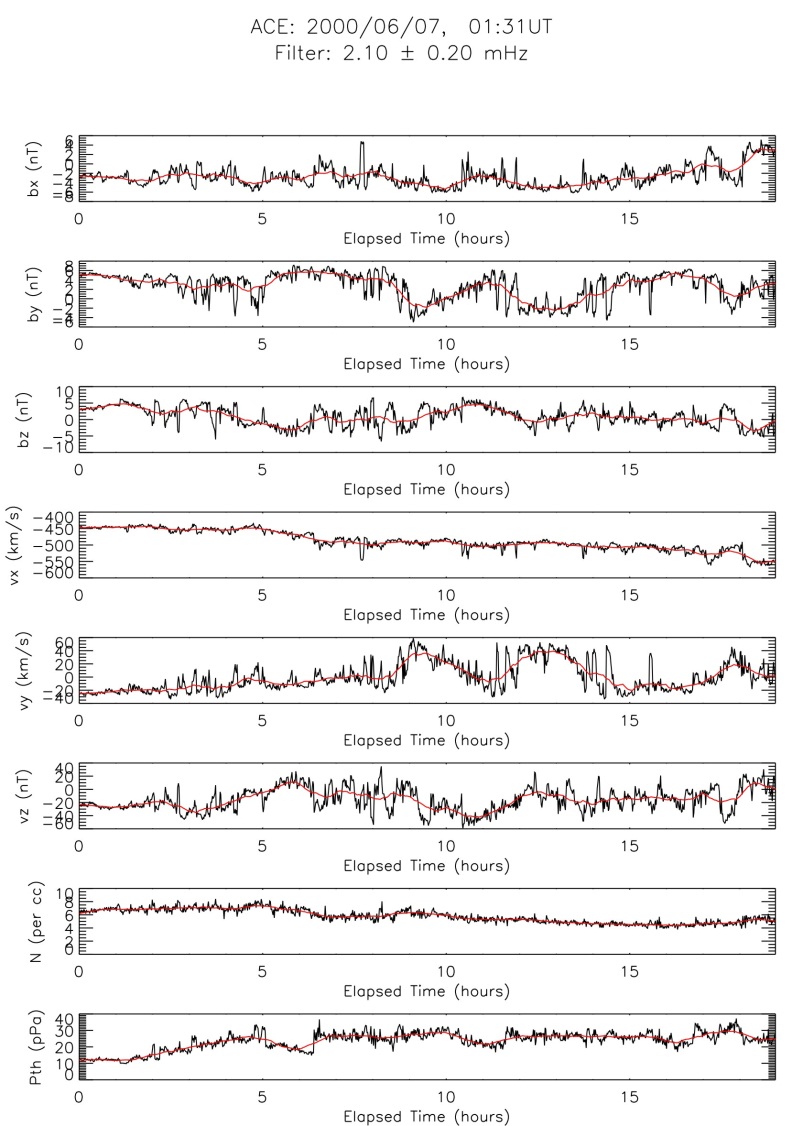 The background fields are estimated using a boxcar integration
SuperDARN, Dartmouth College, May - June 2011
Discontinuities
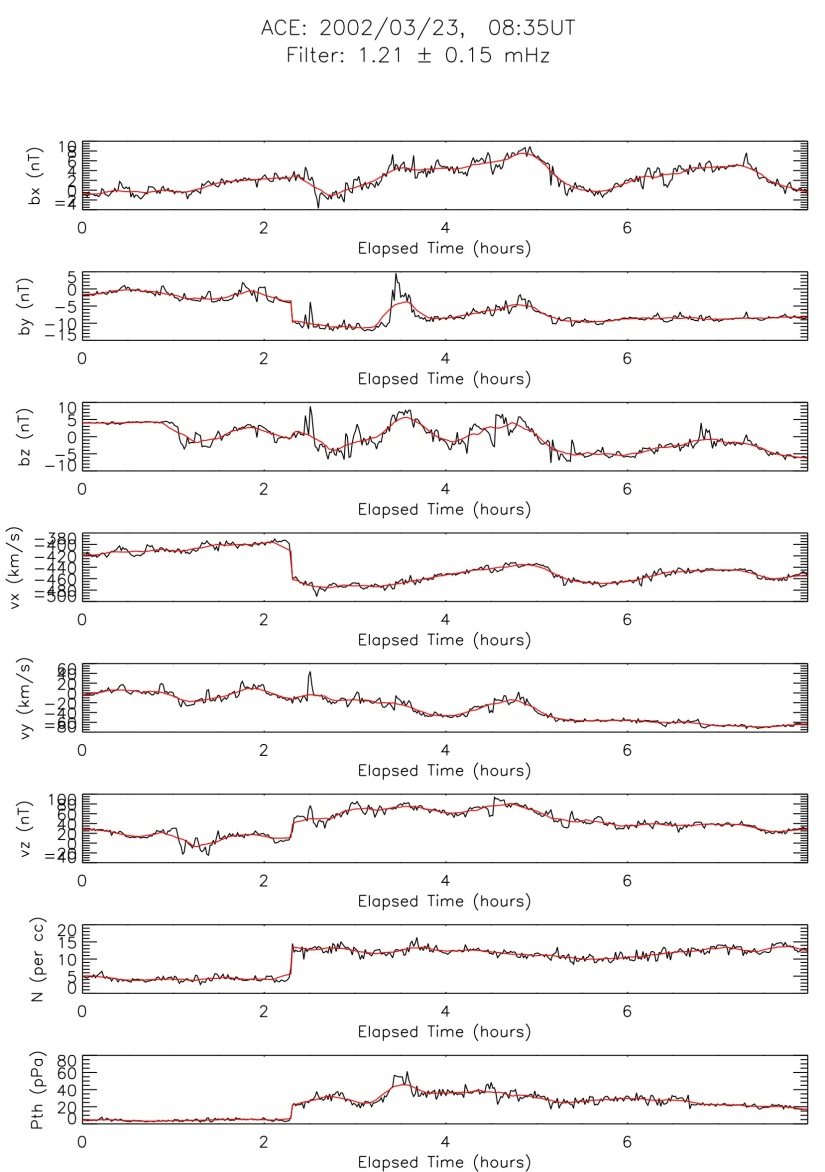 If there is a significant discontinuity a piecewise boxcar integration is performed
SuperDARN, Dartmouth College, May - June 2011
Field aligned coordinates
SuperDARN, Dartmouth College, May - June 2011
Event of 23rd March 2002
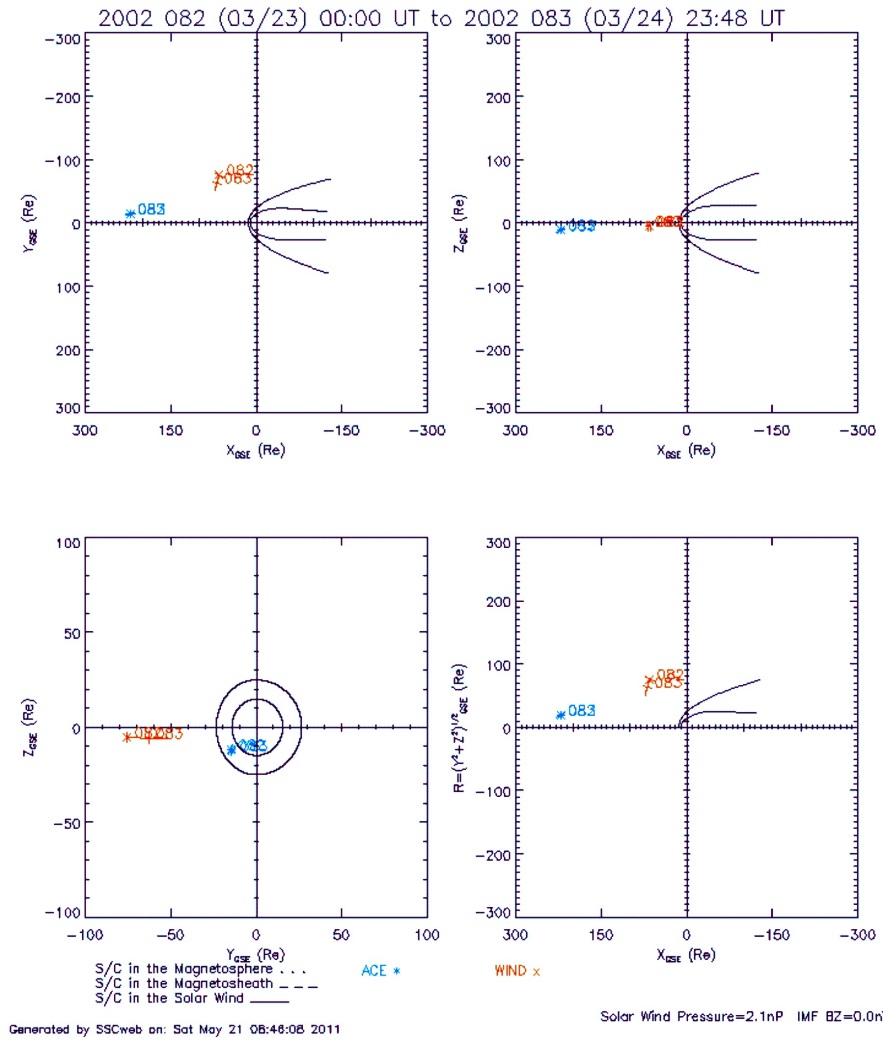 SuperDARN, Dartmouth College, May - June 2011
Sanae – 23rd March 2002
Sanae showed small pulsations during the period 08:00 – 16:00 with frequencies centred on 1.2mHz and 2.1mHz
These were significant at the 99% level and were correlated with oscillations in ACE and Wind
SuperDARN: Dartmouth College, May - June 2011
23rd March 2002 – Spacecraft Data
SuperDARN, Dartmouth College, May - June 2011
Nature of discontinuity
Four possible types of discontinuity
Contact: B continuous across boundary– Reject  
Tangential: Normal V and B zero – Reject 
Rotational: Density must be continuous – Reject 
Shock: Possible
The time delay between discontinuity occurrence at ACE and Wind gives the x component of its velocity as 475 km/s almost as if it were at rest in the faster flow. 
Shock velocity should be larger than any flow velocity but this is possible if plane of shock is oblique.
Conclude that this is probably an MHD shock
SuperDARN: Dartmouth College, May - June 2011
ACE< 23rd March 2002 – Zero order plasma parameters
SuperDARN, Dartmouth College, May - June 2011
ACE – locally white noise
Wind – locally white noise
SuperDARN, Dartmouth College, May - June 2011
ACE – locally white noise
Wind – locally white noise
SuperDARN: Dartmouth College, May - June 2011
Filtered time series – 1.2 Mhz
ACE
Wind
SuperDARN: Dartmouth College, May - June 2011
23rd March 2002 – 1.2mHz
ACE – Energy density
Wind – Energy Density
SuperDARN, Dartmouth College, May - June 2011
Energy flux in plasma rest frame – 23/3/02
ACE: 1.2 mHz
Wind: 1.2 mHz
SuperDARN: Dartmouth Colleges, May - June 2011
Some Conclusions about Event 23rd March 2002
An MHD shock arrived at ACE at 10:47 UT
It was followed by an increase of MHD wave activity at1.2mHz and 2.1mHz.
The system arrived at WIND at 11:22 UT
There is evidence that the waves were transverse Alfvén waves
Pc5 activity were observed by the Sanae radar at these frequencies during this time
SuperDARN: Dartmouth College, May - June 2011
General comments
The class of pulsations that appear to be driven by solar wind MHD waves is difficult to pin down.
Often they are small in az noisy background and a careful analysis has to be carried out to ensure the significance of the results.
We are engaged in a program to try and follow the propagation from solar wind through bow shock and magnetosheath but expect progress to be slow – ideally one would like simultaneous observations from spacecraft in the solar wind and in the magnetosheath, as well as from a number of SuperDARN radars to determine the global extent.
SuperDARN, Dartmouth College, May - June 2011
We thank:
The ACE instrument and science teams of the MAG and SWEPAM  instruments and the Wind MFI and SWE teams for providing the solar wind data.
The National Research Foundation of South Africa (NRF) and the South African Department of Environment Affairs (DEA) for support. 
Members of the SSA-MTM team of the Department of Atmospheric Sciences, UCLA and US Geological Survey and the Commissariat `a l’Energie Atomique as well as all other individuals responsible for the development and maintenance of the Toolkit used in the multitaper analysis presented here.
SuperDARN, Dartmouth College, May - June 2011